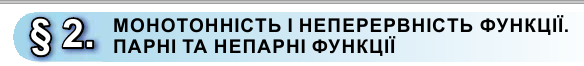 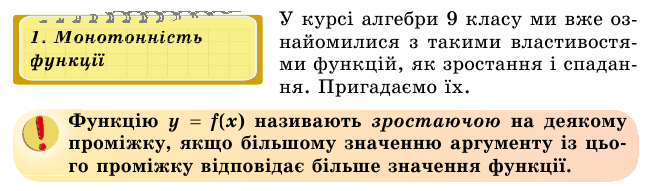 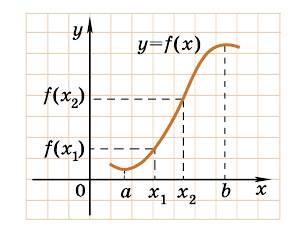 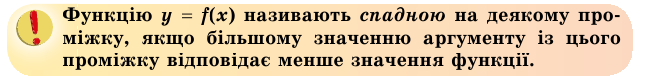 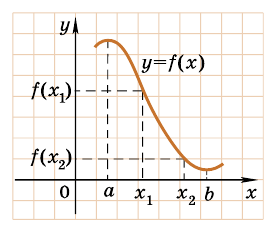 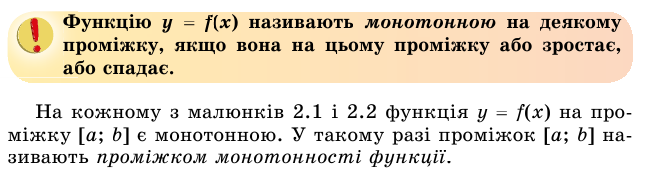 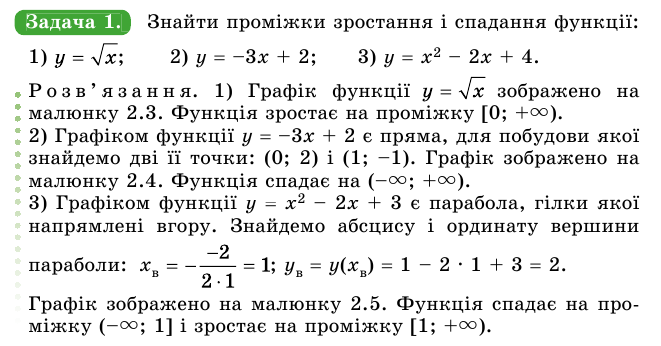 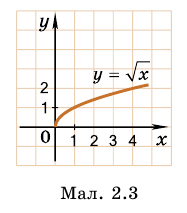 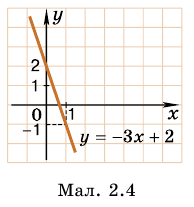 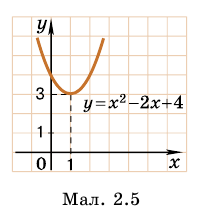 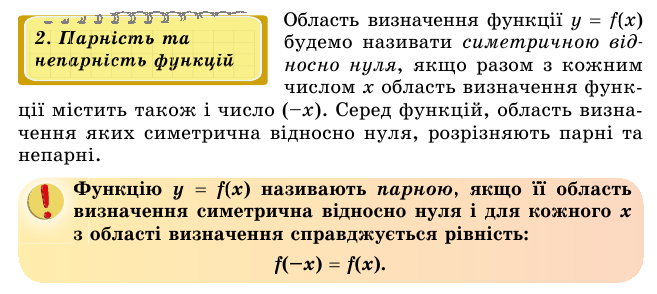 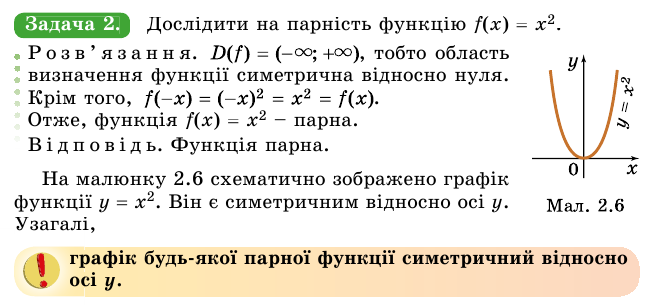 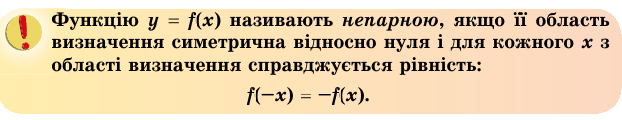 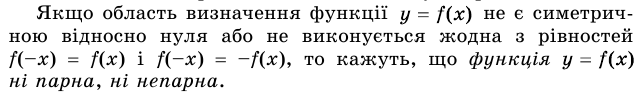 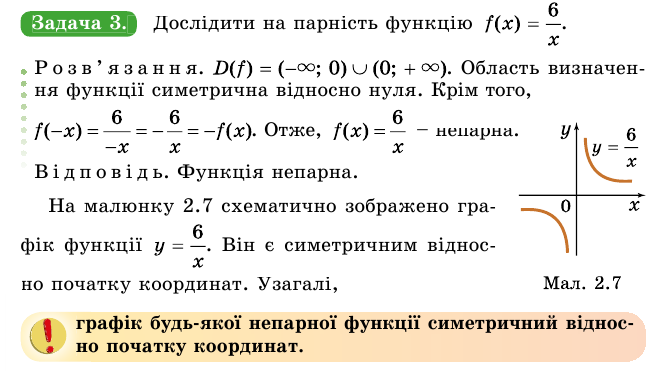 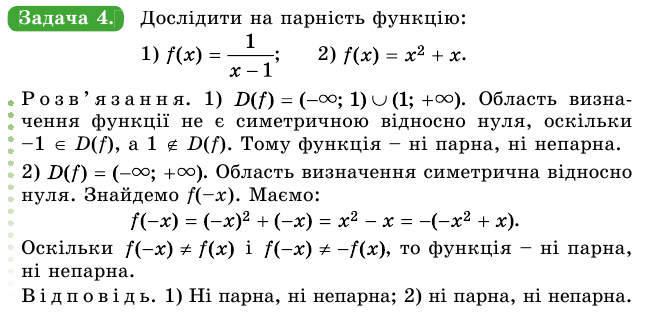 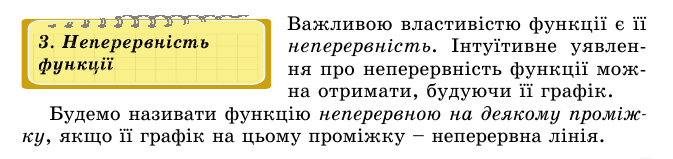 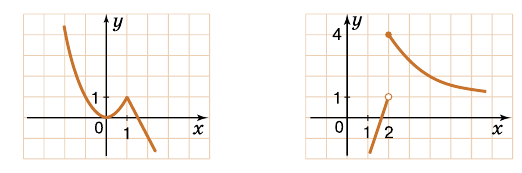 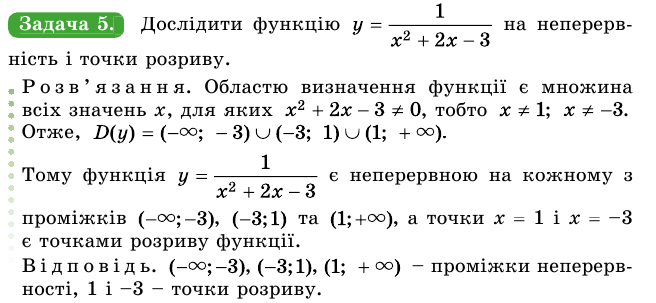 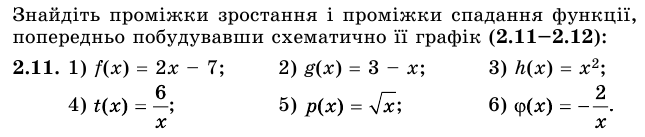 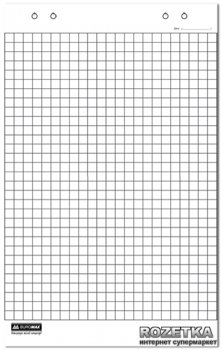 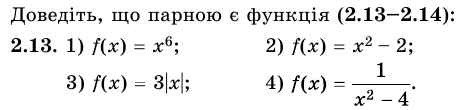 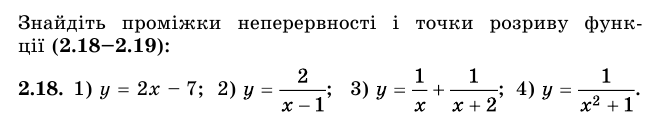 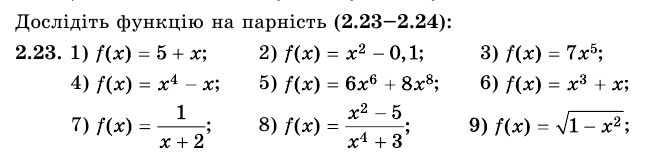 Д.З.: № 2.12, 2.25, 2.33